This is your desk on Perceptive Software products.
This is your desk on paper.
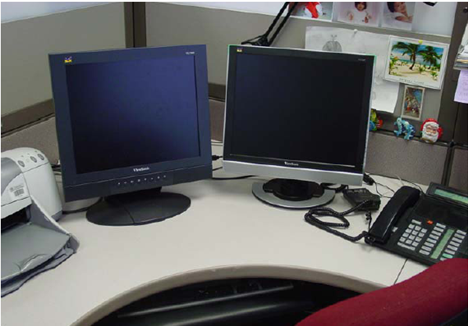 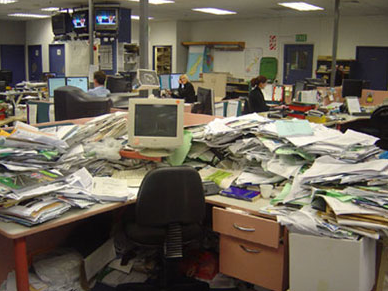 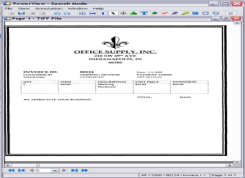 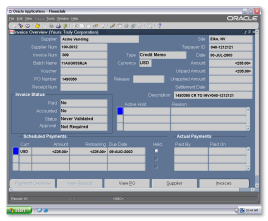 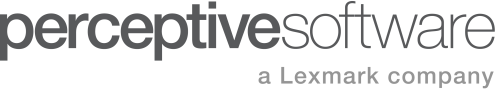 Perceptive Content (ImageNow) Overview
Peter Hine
 Manager – Imaging & Workflow
University IT Services
Carla Hefner
 Solutions Manager
Nathan Wust
 Technical Manager
Product Platform Overview
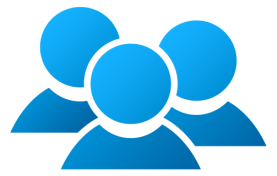 USERS
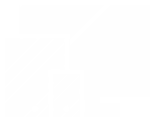 Put processes and content in the context of your enterprise applications
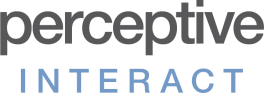 YOUR ENTERPRISE  APPLICATIONS
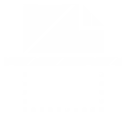 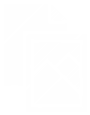 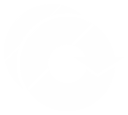 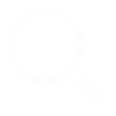 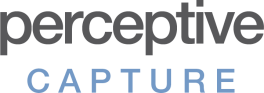 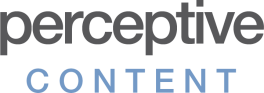 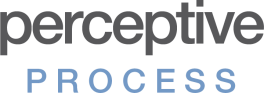 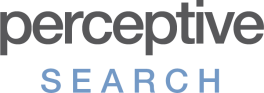 Search, find, extract, analyze and use the precise information needed
Manage all forms of content through their entire lifecycle
Discover, design, execute and improve business processes
Capture and extract data through imaging, e-forms and intelligent capture technologies
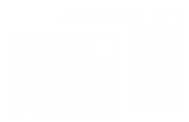 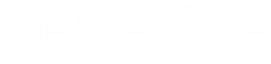 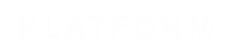 A strong technical foundation for today, and a complete system for future growth
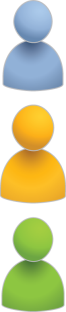 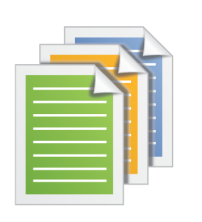 Enterprise Content Management Functionality
eForms
Standards-based forms
Easy portal integration
Customize based on user role
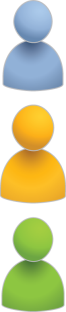 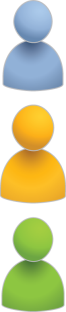 Workflow
User-friendly WF designer
Powerful rules engine
Task-based and document centric styles
Document Management
MS Office plug-in
Robust searching
Document security
Digital signatures
Document Imaging
Distributed capture
Automated linking
Content extraction
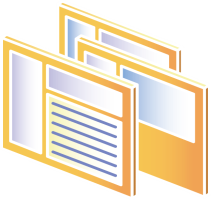 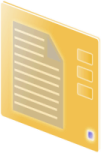 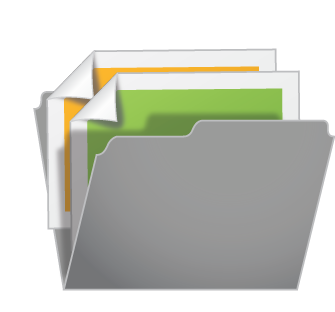 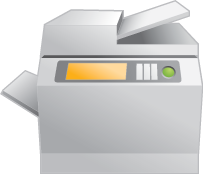 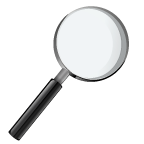 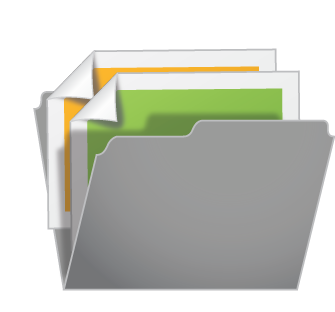 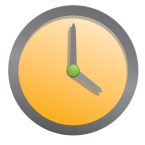 Records and Information Management
Retention policy admin
Automated dispositions
Legal/audit holds
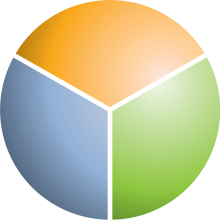 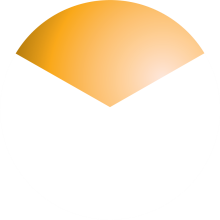 solutions
products
platform
Higher Education Solutions
Perceptive Software Solutions
Perceptive Software Solutions
Perceptive Software Solutions
Perceptive Software Solutions
Athletics
Perceptive Software Solutions
Perceptive Software Solutions
Perceptive Software Solutions
Accounts Payable
Administration
3
Advancement
4
Student Services
5
Donor Management / Development
Alumni Affairs
Foundation
Residential Life
Dining Services
Health Clinic
Judicial Affairs
Facilities
Student Affairs
Recruitment
Onboarding
Employee & Manager Self-Service
Employee Management
Audit
Faculty Credentialing
Search Committee
Gift Processing
Proposal Management
Events Management
Endowment Management
Housing Assignment
Facilities Maintenance
Academic Advising
Student Health
Disciplinary Action
Student Organizations
Campus Safety & Police
Disability Services
Requisition Processing
Invoice “Scan & Link” Processing
Automated Invoice Processing
Advanced OCR Invoice Processing
Travel & Expense
Check Capture
Athletics Compliance
Athletics Advancement
Recruiting
Coaching
Ticketing & Events
President’s Office
VP Offices
Grants & Contracts
Research
Information Technology
Contract Management
Sponsored Research
Executive Meetings
Correspondence Processing
Policy Administration
IT Administration
IT Development
Admissions Evaluation
Transcript Processing
Financial Aid Awarding
Student Records
Graduation Audit
Billing & Collections
7
Enrollment Services
1
6
Procurement Processing
Invoice Processing
Expense Report Processing
Recruitment
HR Business Partners
Payroll
Employee Relations
Compliance
6
4
3
7
2
Human Resources
Compliance
Advancement
Recruitment 
Coaching
Events
2
Undergrad Admission
Graduate Admissions
Financial Aid
Registrar
Student Financial Services (Bursar)
5
1
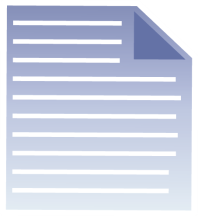 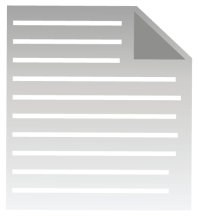 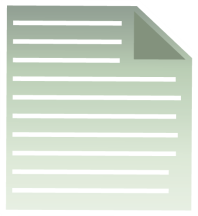 Perceptive Content (ImageNow) Overview
CAPTURE
ORGANIZE
PROCESS
RETRIEVE
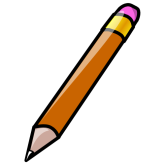 CAPTURE
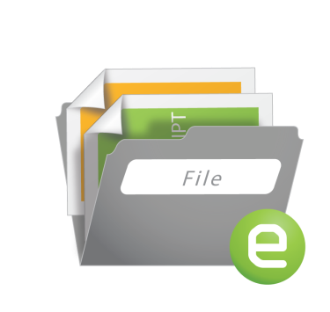 Scanned Documents
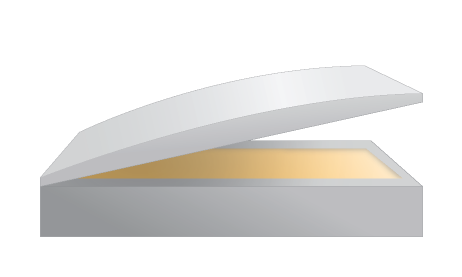 File Import
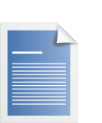 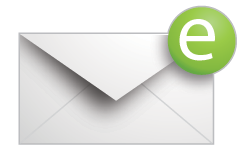 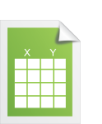 E-Mail
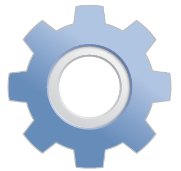 Microsoft Office
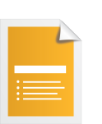 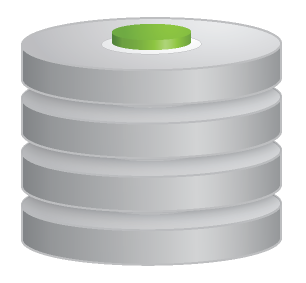 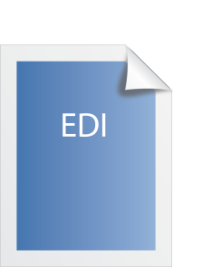 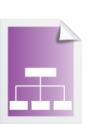 EDI
Microsoft SharePoint
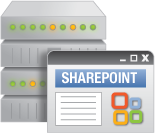 ImageNow
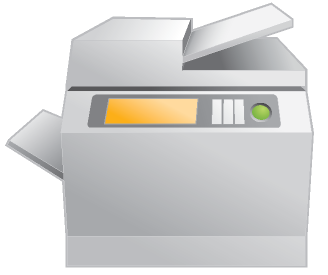 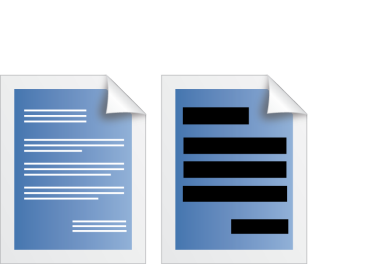 MFPs
Data Extraction
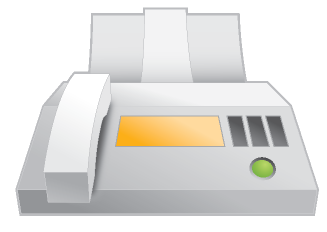 Faxes
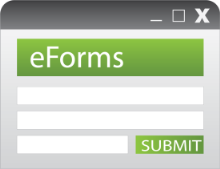 E-forms
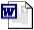 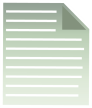 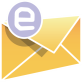 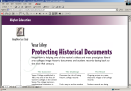 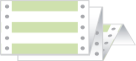 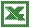 ORGANIZE
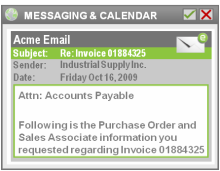 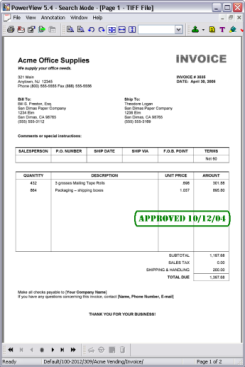 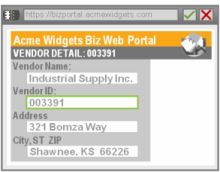 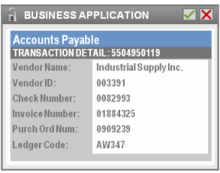 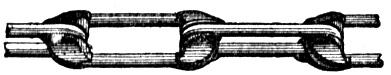 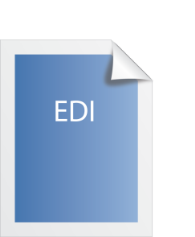 PROCESS
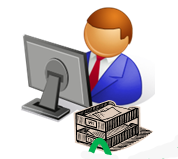 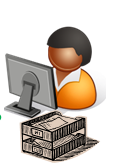 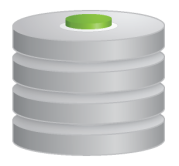 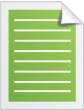 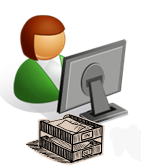 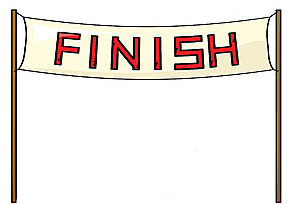 © 2009 Perceptive Software
RETRIEVE
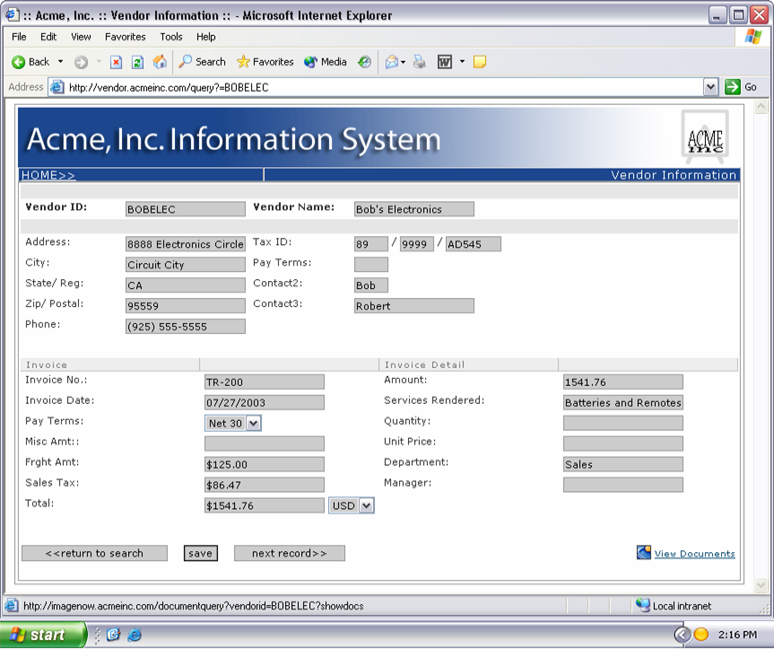 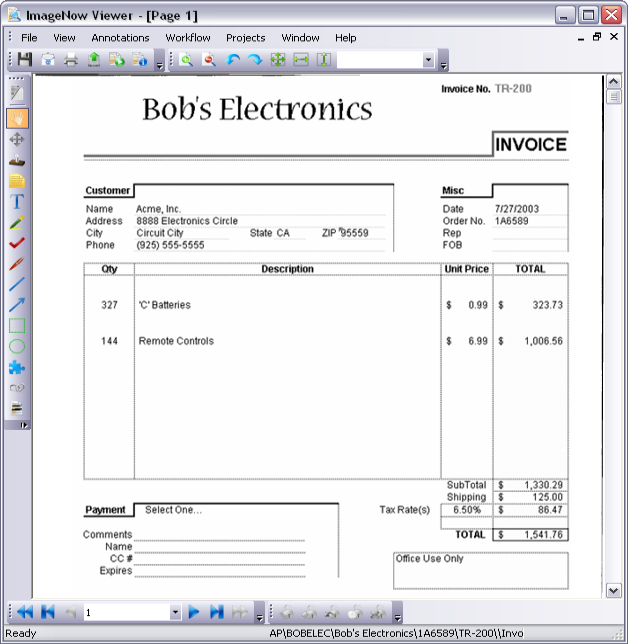 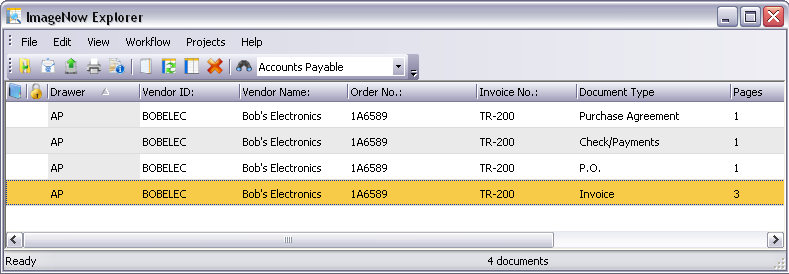 © 2011 Perceptive Software
Perceptive TransForm Designer | Easy Form Design
Intuitive & Simple UI

Drag & Drop form development

Rapid design while retaining the look of its paper counterpart

Import from PDF or Design from scratch

Creates Forms which can be locked, signed and versioned 

Functions include:
Formulas
Validations
Customizable Events and Commands
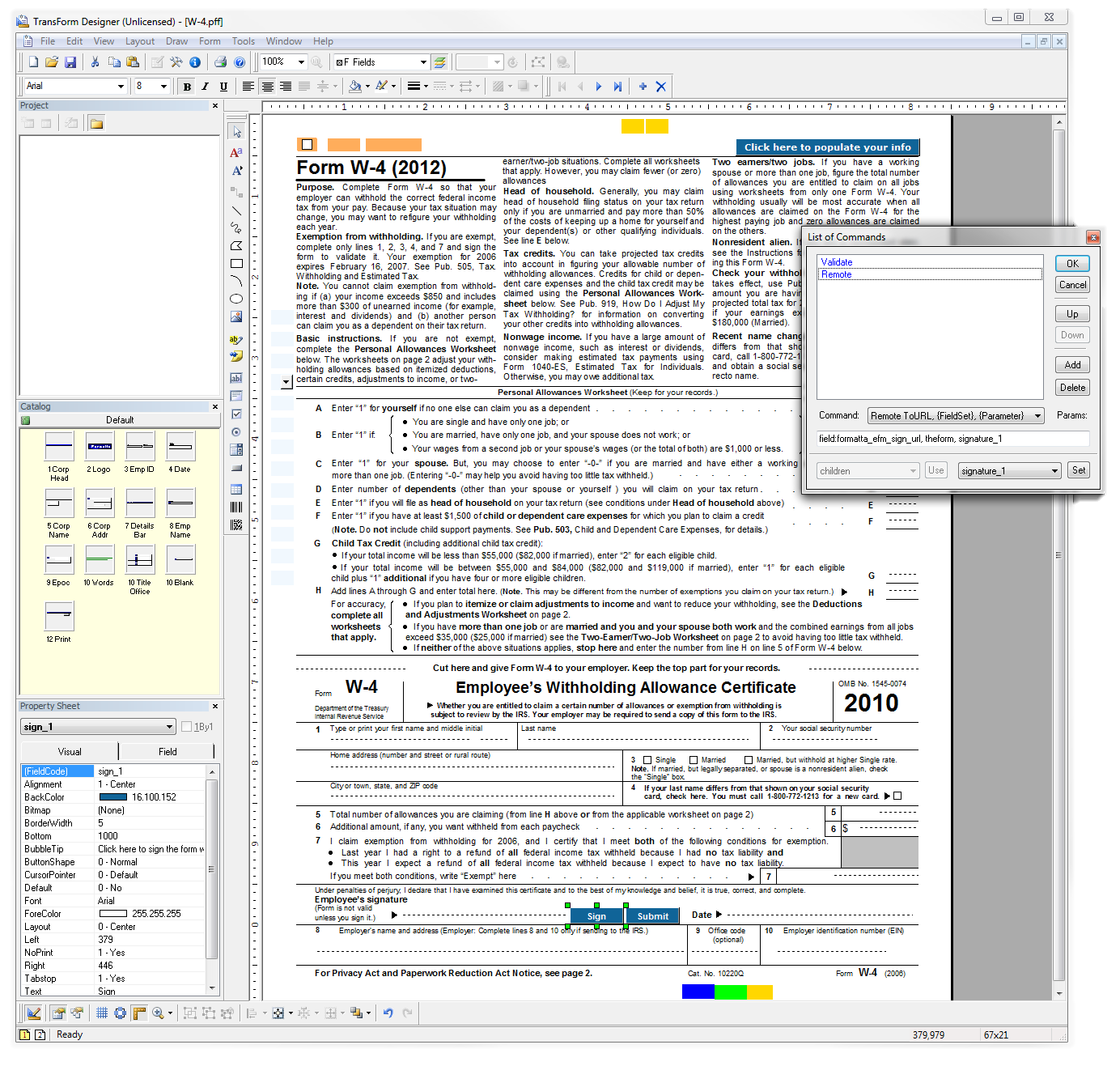 TransForm | Online “iFiller”
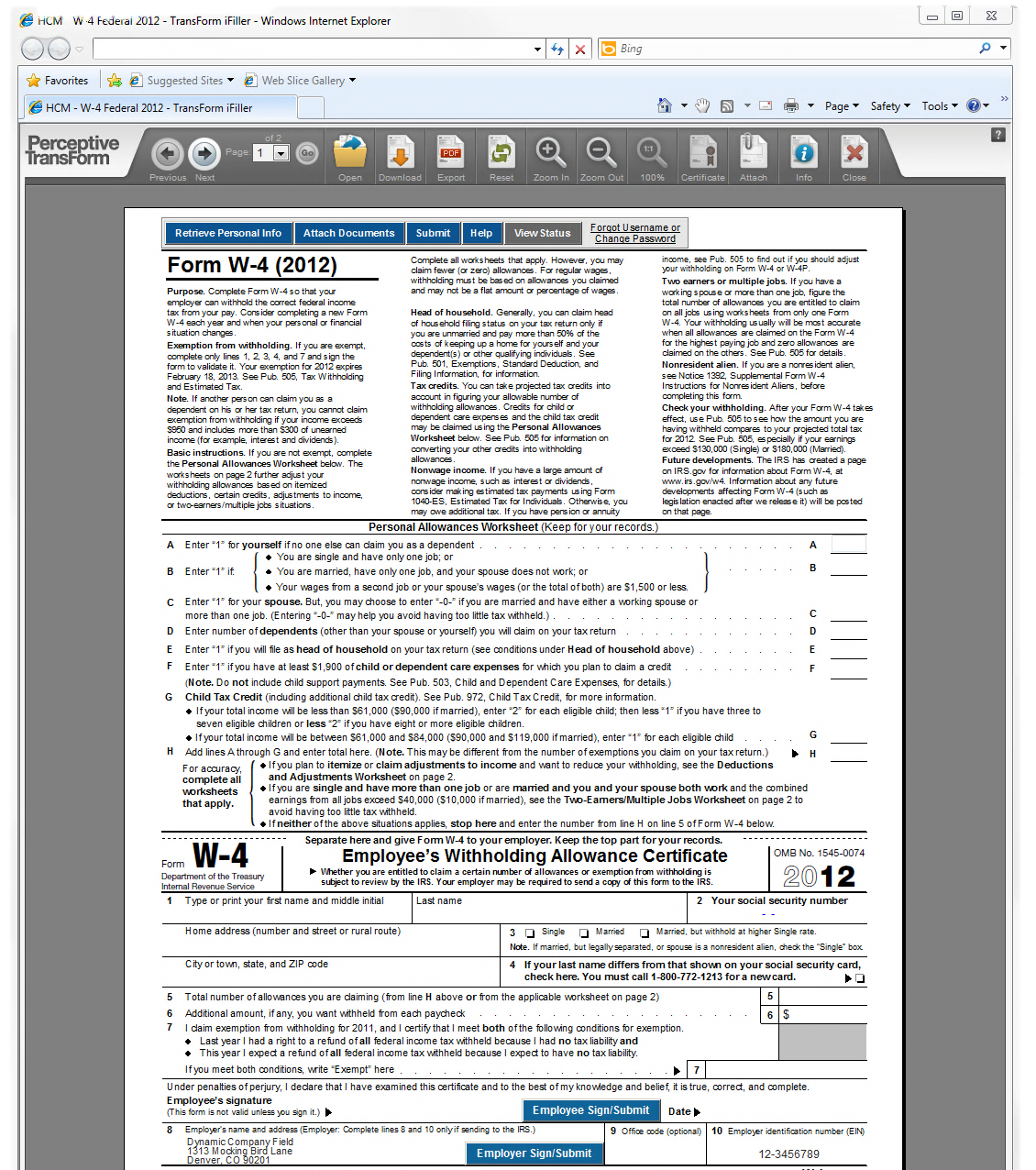 Server application for online browser-based form access. Has the following support when accessed via web browser:
Browser Support:
IE 
Safari
Opera 
FireFox
Chrome
OS Support: 
Windows 
OS X
Linux
Mobile & Tablet Support:
iPhone
iPad

Native AJAX + XHTML
No Plugins + Client-Side JAVA Requirements
TransForm | Cross Platform + Browser Support
Safari
iPad
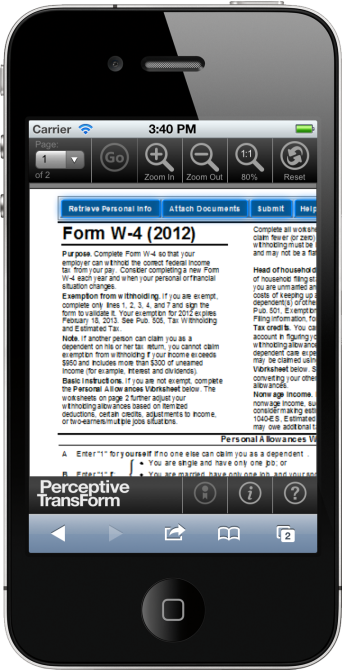 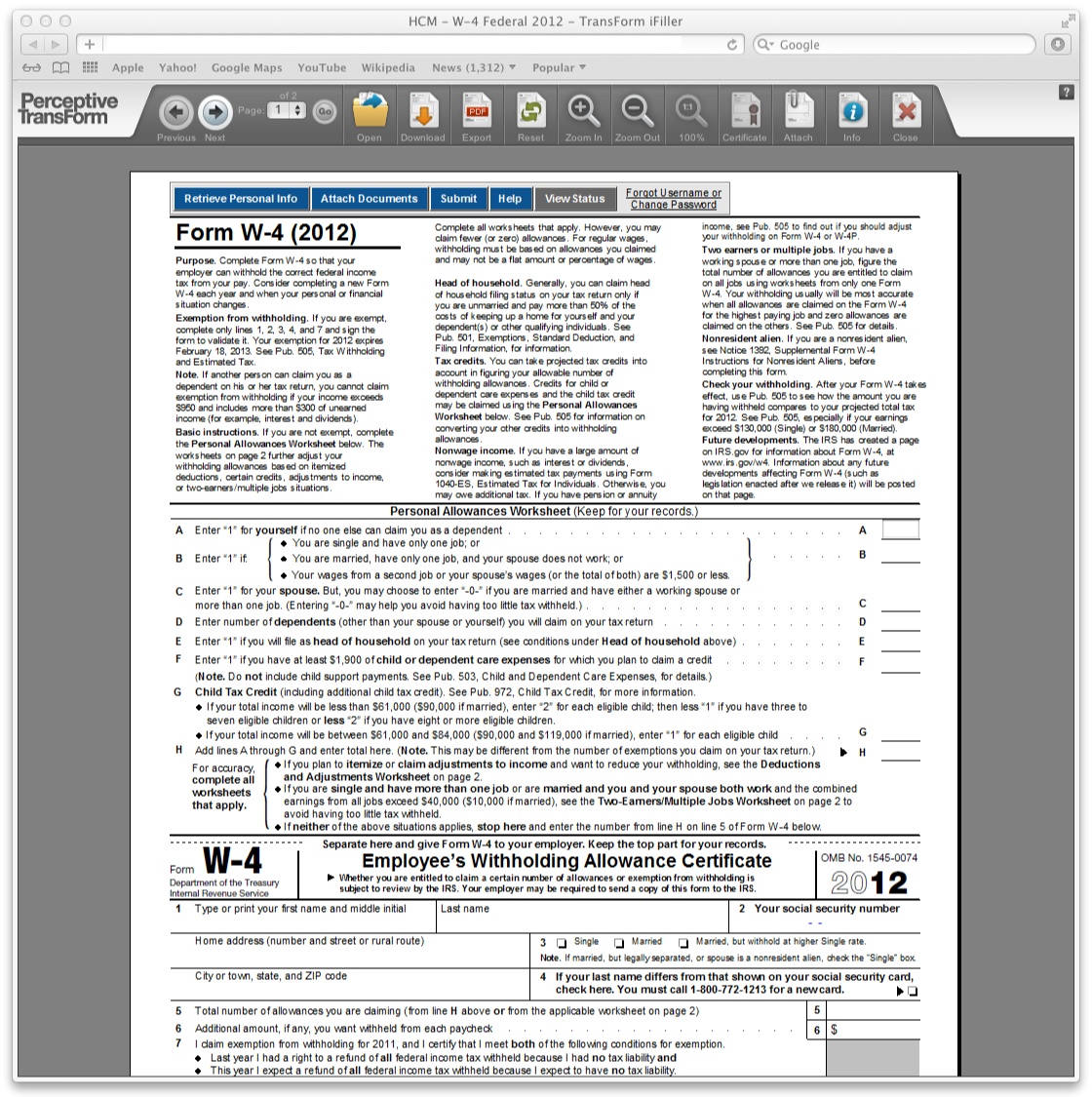 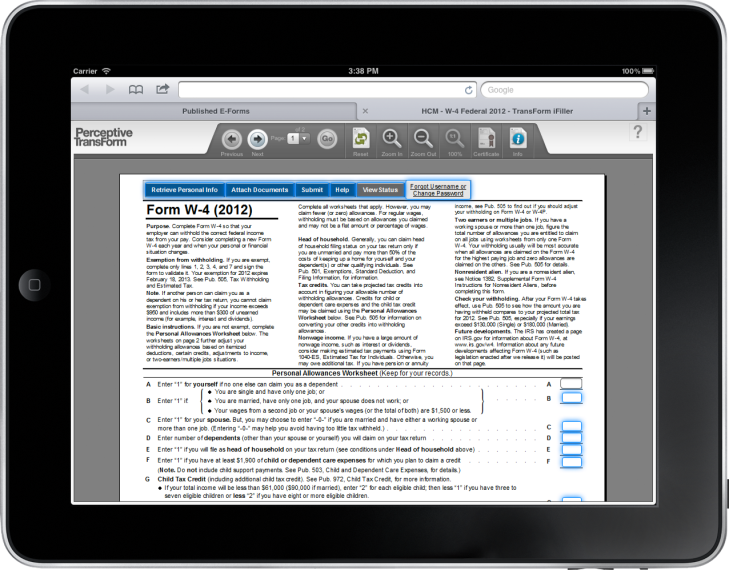 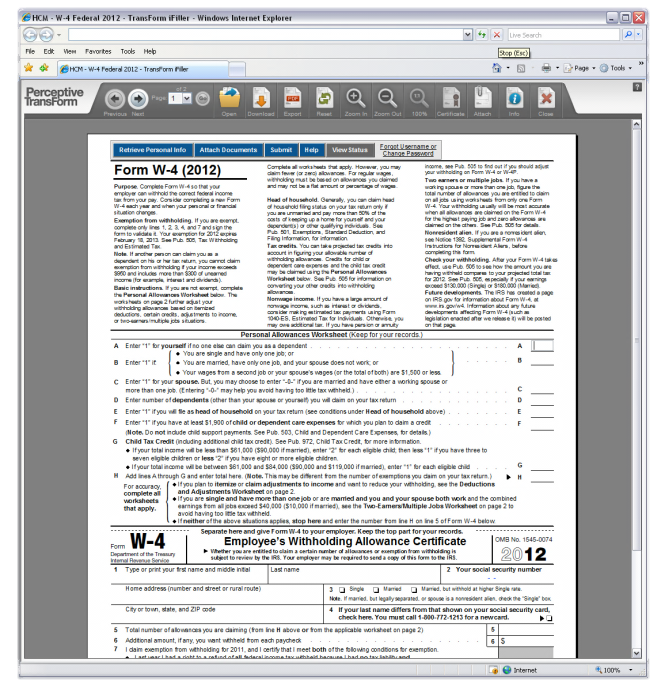 IE7
iPhone
Forms only need to be designed once
Forms are rendered the same across supported OS, web browsers or device type
Includes enhanced smartphone and tablet display 
Full touch -based UI for quick access to forms within a mobile or tablet experience
Dashboard through IN Explorer
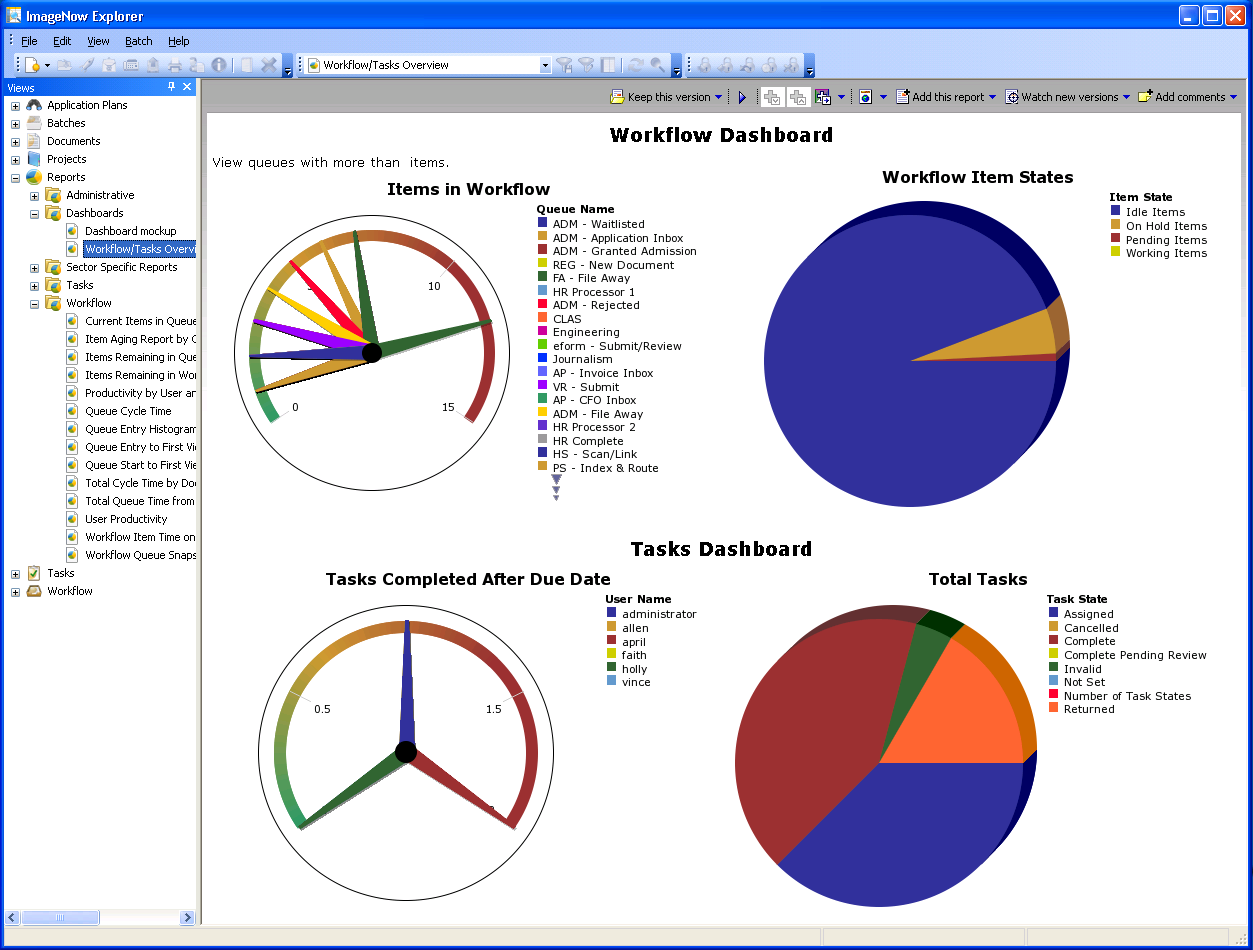 Transcript Processing Today
Evaluating transfer credits is data intensive
Manual data entry is time consuming and can produce costly errors. 
Multiple disjointed processes  
  Time consuming – students have to wait for information
Intelligent Capture for Transcripts Overview
Automatically classify and sort various transcript types and formats. 

Capture data without defining templates, zones or anchors.

Reconcile captured data against SIS/ERP 

Rich verification includes on-demand search for institutional and student data.
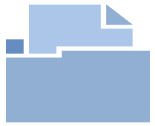 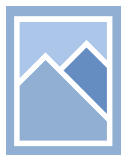 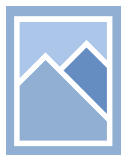 “cloud”
 “could”
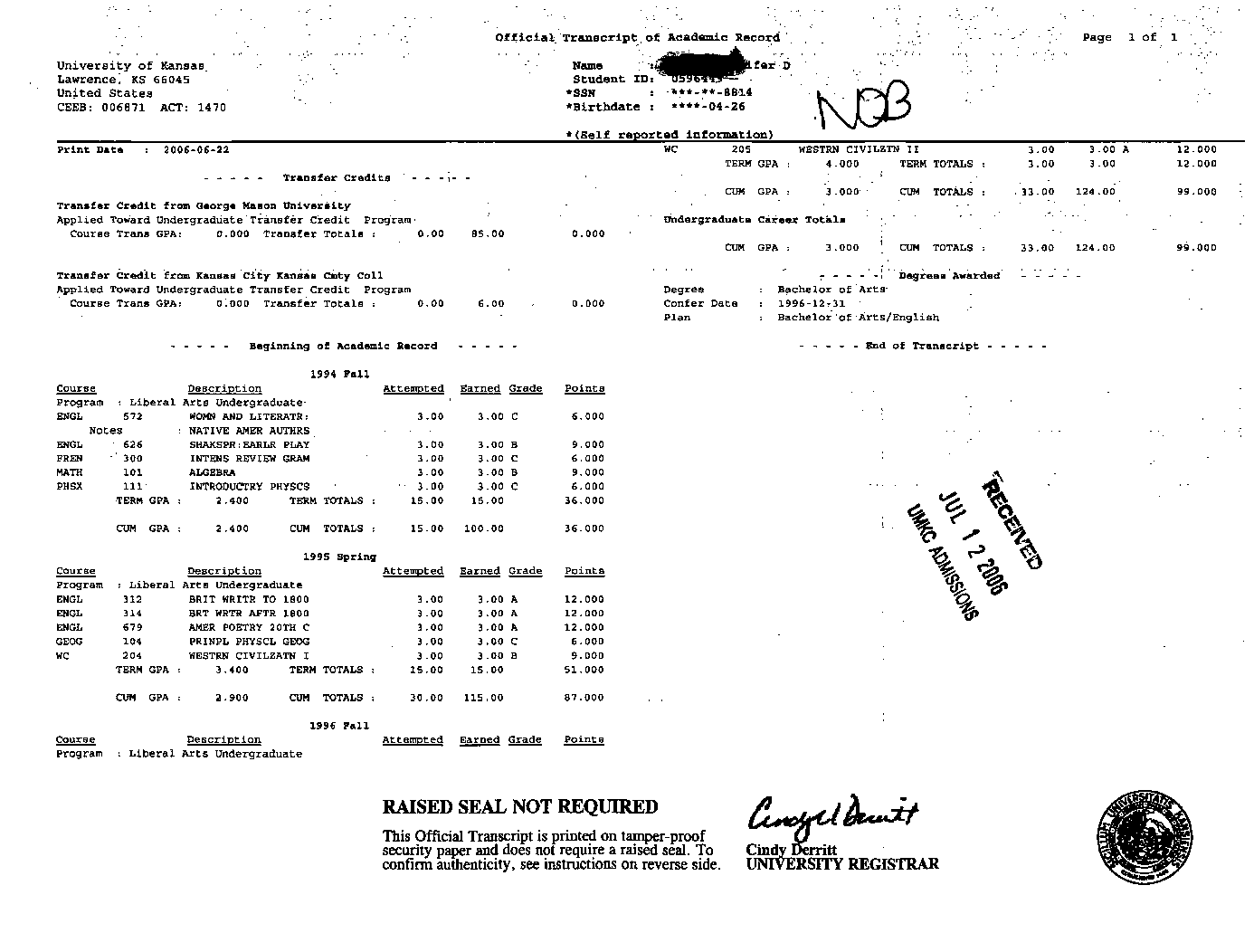 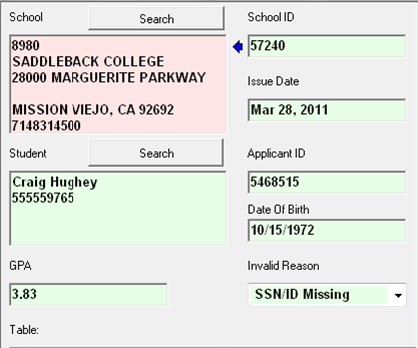 College
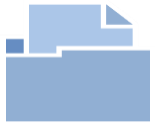 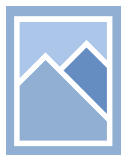 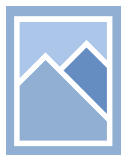 High School
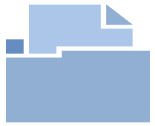 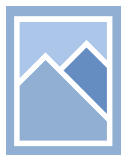 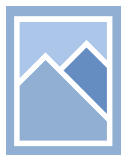 Military
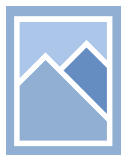 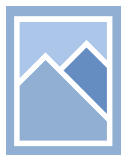 What is Perceptive DataTransfer?
A multipurpose batch data load utility
Also called an ETL (Extract – Transform – Load tool) 





Currently in use by over 150 clients to load data such as applications, test scores, personnel data and transcript information into host systems.
TRANSFORM
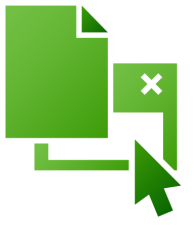 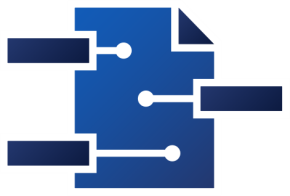 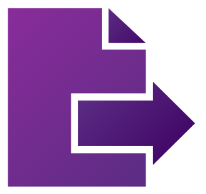 EXTRACT
LOAD
What can it do?
Batch load data from numerous sources (like those text files or database tables) into various host systems with speed and accuracy






Batch load documents by importing and index/linking into Perceptive Content Systems
DataTransfer can setup to scan a system folder, database table or SFTP site for data loading on an automated recurring schedule
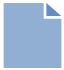 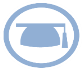 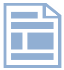 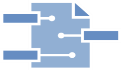 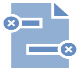 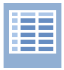 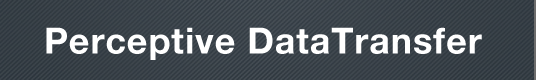 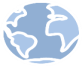 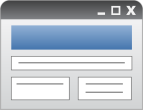 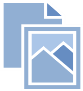 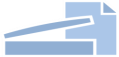 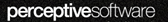 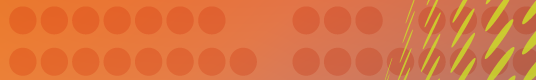 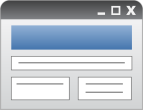 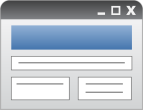 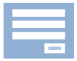 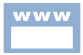 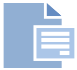 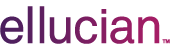 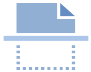 Configurable
Bi-Directional
Massage and Verify
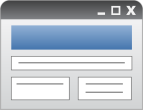 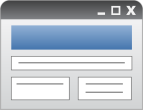 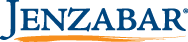 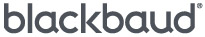 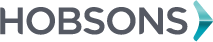 eAuthorize Benefits
Remove barriers to signing
No more manual document handoffs
Eliminate delays and manual processing
Know where things stand
Complete and instant visibility
Proactive status notification
Eliminate legal challenges
Complete audit trail for every signature
Fully compliant with ESIGN Act, UETA and EU Directive on Electronic Signatures
Get it right the first time
Ensures accuracy and legibility
Eliminates mistakes and rework
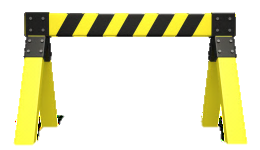 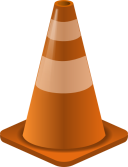 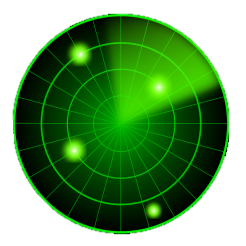 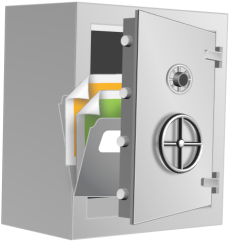 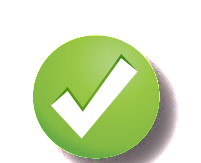 eAuthorize Knowledge Based Authentication - Overview
What it is
Additional functionality within eAuthorize
Additional (optional) verification of a signer’s identity
Signer inputs personal information and then must correctly answer  3 personal questions

What it does
Further validates the authenticity of a signer
Ideal for sensitive documents

What it means
Ability for us to comply with Dept. of Education e-sig standards
Ability to offer electronic signatures for Financial Aid forms
eAuthorize Knowledge Based Authentication - Overview
What it is
Additional functionality within eAuthorize
Additional (optional) verification of a signer’s identity
Signer inputs personal information and then must correctly answer  3 personal questions

What it does
Further validates the authenticity of a signer
Ideal for sensitive documents

What it means
Ability for us to comply with Dept. of Education e-sig standards
Ability to offer electronic signatures for Financial Aid forms
KBA in Action
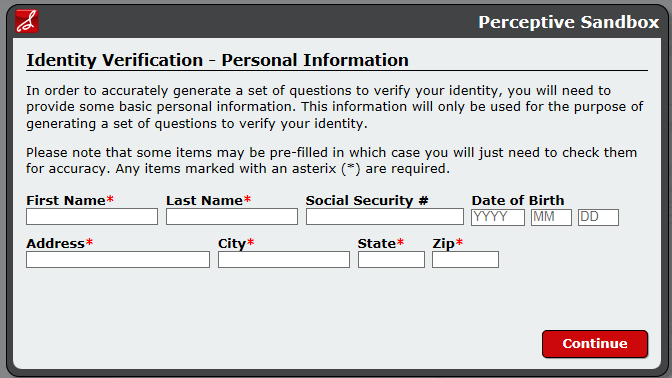 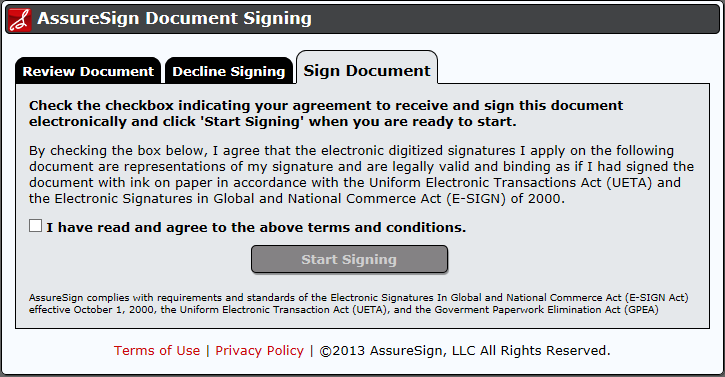 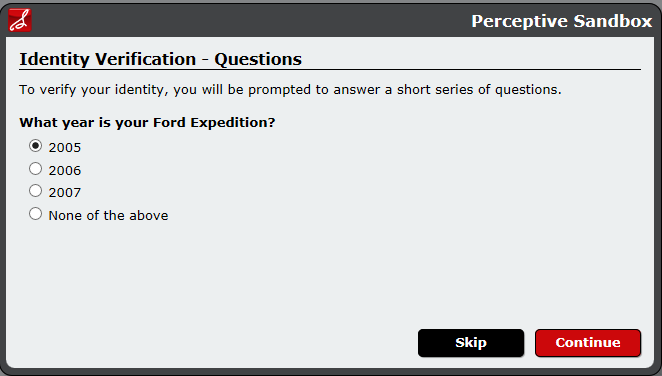 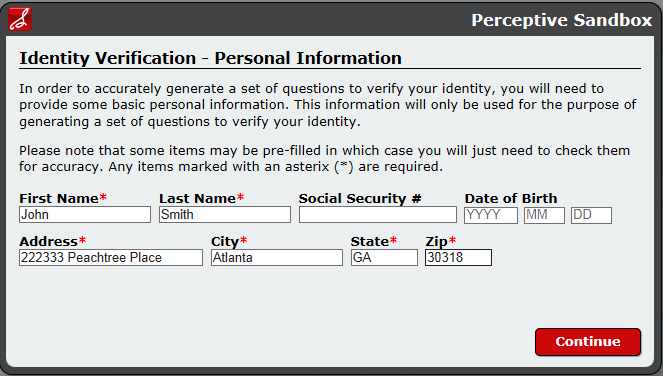 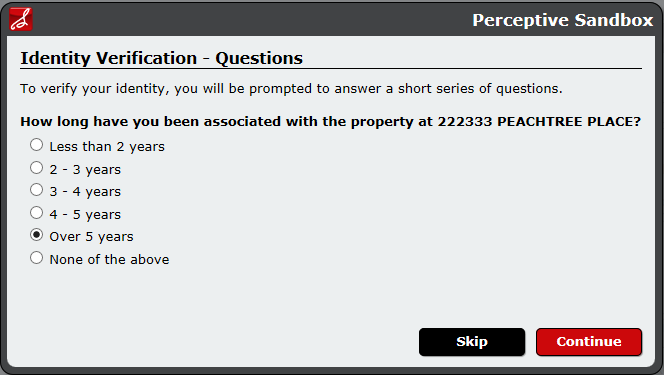 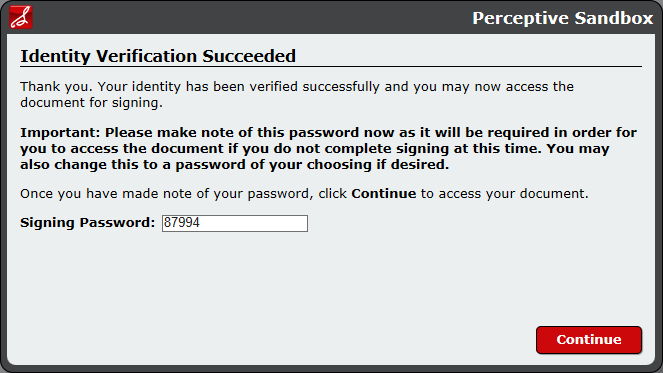 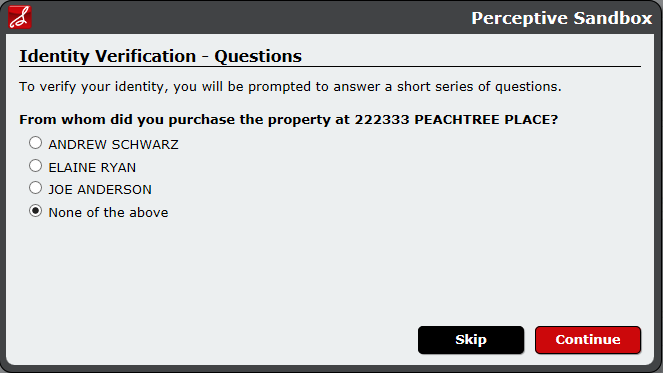 Kofax Capture
Kofax Capture™ automates and accelerates business processes by capturing all types of paper and electronic documents and forms, transforming them into accurate and actionable information, and delivering it all into core business applications, processes and workflows.
Whether information is on paper or in electronic files, parked at a central office or scattered on desktops and remote offices throughout the world, Kofax Capture can help capture it all.
Kofax Capture - Overview
Speeds processing
Paper and electronic documents are provided consistent rules for indexing and delivering them to ImageNow for quicker processing
Improve Data Accuracy 
Advanced recognition technologies with industry leading extraction rates can capture all types of text, including machine print, hand print and cursive handwriting
Process Ready
Patented Kofax VRS technology can intelligently clean, rotate, crop and deskew documents before data is extracted and delivered into business processes
Kofax Capture - Benefits
A Single Solution for Information Capture
Kofax Capture is a powerful, flexible platform that provides a standard and consistent process for securely capturing all types of information
Capture at the Point of Origination
The initial receipt of a document is also the initiation of a process or transaction. Kofax enables organizations to capture this content directly where documents are received 
Capture Documents, Data, and More
Kofax Capture delivers the foundation for powerful, production level capture of documents and data from virtually any source: scanner, multi-function printer, print stream, email, fax, web service or file folder
Kofax Capture - Features
Scalable for Growth
Kofax Capture is an enterprise ready, modular application that can be used right out of the box to meet the capture needs of a specific department
Customizable to Meet Your Needs
Kofax Capture can be tailored to support precise business processes
Kofax Capture - Process
Create a Batch
Scan or retrieve your documents
Index the documents
Student and Employee information is available from ISIS and BASIS
Indexing information can be standardized with drop-down lists or database lookups
Verification is available
PDF Generation is available
Export into ImageNow